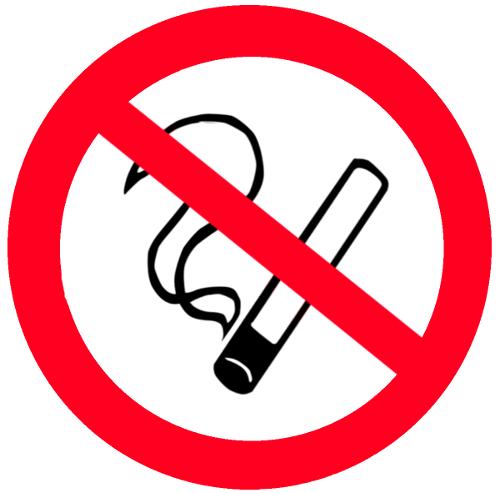 21 listopada 2019
ŚWIATOWY DZIEŃ RZUCANIA PALENIA
Co roku w trzeci czwartek listopada obchodzimy Światowy Dzień Rzucania Palenia.

Każdy wypalony papieros kosztuje nas 11 minut z naszego życia, palacze żyją od 10 do 15 lat krócej. 

Potrzeba aż 10 lat bez papierosów, by zmniejszyło się ryzyko zachorowania na raka płuc.
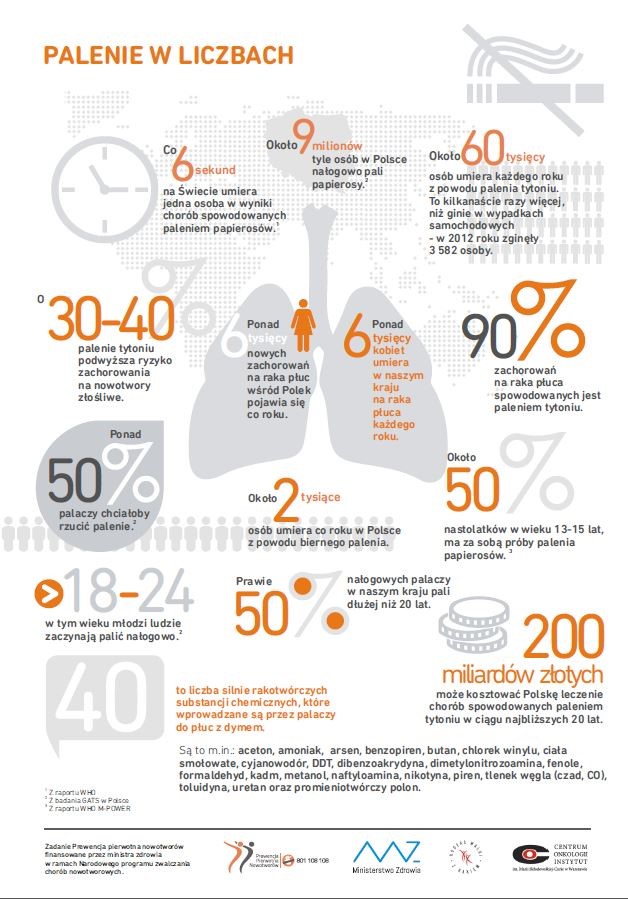 W ciągu kilku ostatnich lat obok mody na niepalenie dało się zauważyć trend na e – palenie, które stało się niezwykle popularne wśród ludzi.
Co to są e – papierosy?
E-papierosy to urządzenia elektroniczne, które podgrzewają ciecz i wytwarzają aerozol lub mieszankę małych cząstek w powietrzu. Mają wiele kształtów i rozmiarów. Większość z nich ma baterię, element grzewczy i miejsce na tzw. liquid. Niektóre e-papierosy wyglądają jak zwykłe papierosy, cygara lub fajki. Inne przypominają pamięć USB, długopis lub przedmioty codziennego użytku.
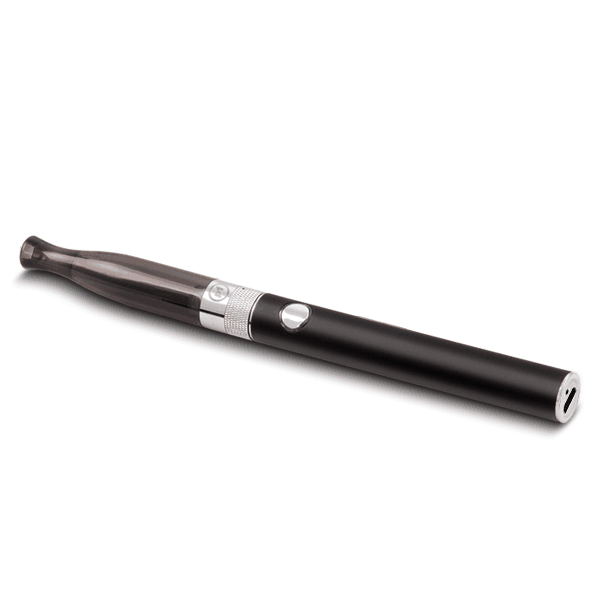 Jak działają e – papierosy?
E-papieros działa na zasadzie podgrzewania płynu (e-liquid) do temperatury około 200oC, tworząc przy tym aerozol, który jest wdychany przez użytkownika. Zwykle zawiera on nikotynę, aromaty i inne substancje chemiczne.
Użytkownicy wdychają aerozol z e-papierosów do płuc. Mogą go również wdychać osoby postronne, gdy użytkownik wydycha go w powietrze.
Warto zwrócić również uwagę na fakt, że urządzenia do palenia e-papierosów mogą być używane do dostarczania substancji psychoaktywnych.
Co znajduje się w aerozolu z e – papierosa?
Aerozol z e-papierosów jest szkodliwą „parą wodną”, którą użytkownicy wdychają, może zawierać szkodliwe substancje, w tym: acetaldehyd, formaldehyd, akroleinę, propanal, nikotynę, aceton, o-metyl-benzaldehyd, karcinogenne nitrozaminy.
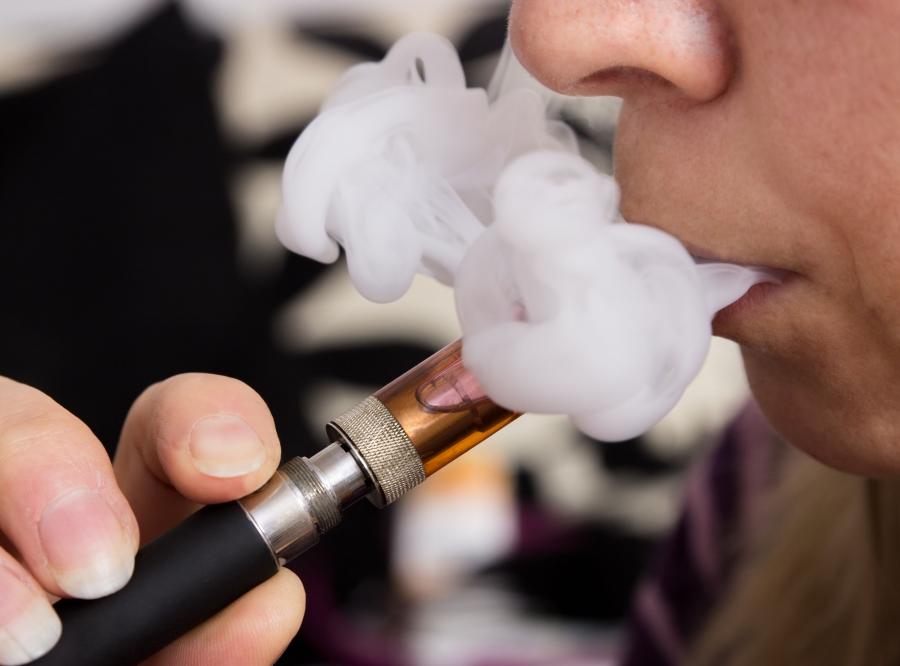 在此添加关键字
Lorem ipsum dolor sit amet, consectetuer adipiscing elit. Maecenas porttitor congue massa.
在此添加关键字
Lorem ipsum dolor sit amet, consectetuer adipiscing elit. Maecenas porttitor congue massa.
在此添加关键字
Lorem ipsum dolor sit amet, consectetuer adipiscing elit. Maecenas porttitor congue massa.
在此添加关键字
Lorem ipsum dolor sit amet, consectetuer adipiscing elit. Maecenas porttitor congue massa.
Co to jest JUUL?
JUUL to forma e-papierosa – urządzenie do vapingu o systemie zamkniętym, które nie jest przeznaczone do napełniania. Inteligentny mechanizm podgrzewający w urządzeniach JUUL wytwarza aerozol. Został zaprojektowany tak, aby ograniczać spalanie. Akumulator urządzenia JUUL ładuje się przez stację dokującą USB.
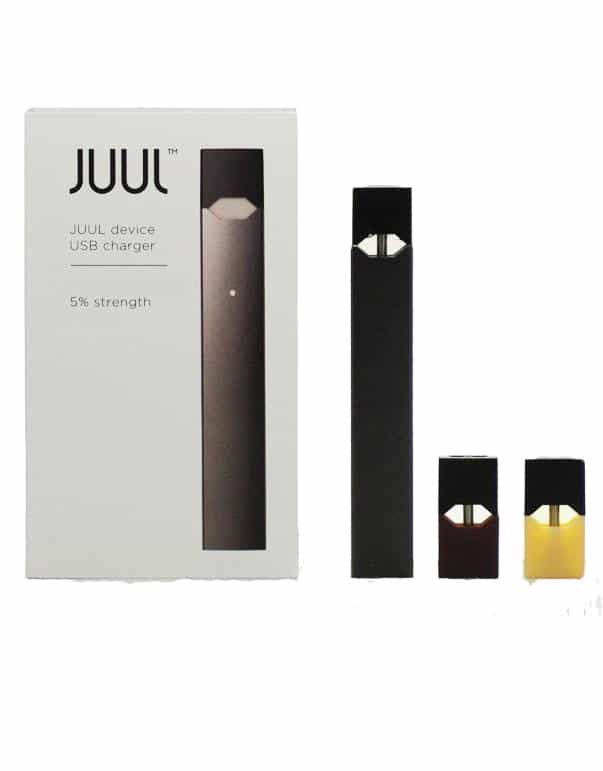 Wszystkie e-papierosy JUUL mają wysoką zawartość nikotyny. Według producenta pojedyncza kapsułka JUUL zawiera tyle samo nikotyny, co paczka 20 zwykłych papierosów. Produkt jest dostępny tylko w wysokich stężeniach nikotyny, co może powodować u niektórych nastolatków szybki rozwój uzależnienia. JUUL używa płynnych wkładów nikotynowych zwanych „podami”, które są dostępne w smakach atrakcyjnych dla młodzieży.
Problem używania e - papierosów
Jakie jest ryzyko zdrowotne związane z używaniem e – papierosów?
Istnieją dowody na to, że młodzi ludzie, którzy używają e-papierosów, mogą częściej palić papierosy w przyszłości. Istnieją udokumentowane przypadki zatruć płynem z e-papierosów wśród dzieci oraz osób dorosłych.
Najnowsze doniesienia medialne (z 23 sierpnia 2019 r.) donoszą o pierwszej śmierci dorosłego pacjenta związanej z ciężką chorobą układu oddechowego. Zgon jest wiązany z użyciem e-papierosów. Amerykańskie szpitale głośno mówią o coraz większej liczbie bardzo młodych osób palących e-papierosy, które trafiają do szpitali z problemami oddechowymi. Jedynym czynnikiem wspólnym w tych przypadkach jest używanie e-liquidów.
Co zrobić, aby uchronić dzieci przed używaniem e – papierosów?
Daj dobry przykład. Jeśli palisz, nigdy nie jest za późno na rzucenie palenia.
Porozmawiaj ze swoim dzieckiem lub nastolatkiem o tym, dlaczego e-papierosy są dla nich szkodliwe. Nigdy nie jest za późno na pierwszy krok.
Poinformuj dziecko, jaki jest twój stosunek do wszystkich wyrobów tytoniowych. Wyraź zdecydowany sprzeciw dla stosowania takich produktów. Uzasadniaj, dlaczego nie są one bezpieczne.
Porozmawiaj z nauczycielami na temat egzekwowania zakazu palenia tytoniu na terenie szkoły oraz szkolnego programu zapobiegania paleniu tytoniu.
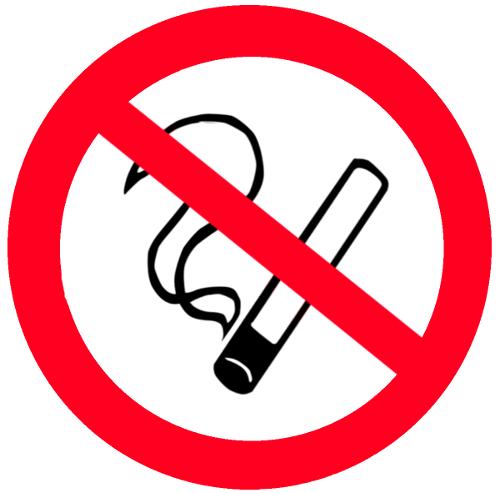 DZIĘKUJEMY ZA UWAGĘ